Отечество: 
старое, 
новое, 
вечное
Автор Тюлина Н.А.,
Учитель МБОУ СОШ с.Новоликеево
Цель: Формирование и развитие личности младшего школьника средствами проектной деятельности.
Задачи: Способствовать созданию у детей образа Отечества как единства настоящего, прошлого и будущего для его граждан. Побуждать обучающихся к  изучению прошлого и настоящего родного края через изучение истории своей семьи и села. Формировать представление о традициях своего села, о необходимости соблюдения общечеловеческих ценностей.
Воспитывать чувство гордости за свою малую родину,  патриотизм.
Воспитывать уважение к историческому наследию своего народа, семьи, стремление продолжать семейные традиции.
Развивать познавательную и творческую активность школьников.
Как сказать по-другому?
Отечество
Россия
Родина
Отчизна
Отечество, отчизна — родная страна.
Соотечественники — лица, родившиеся в одном государстве,
 проживающие либо проживавшие в нем и обладающие признаками общности языка, религии, культуры, традиций и обычаев
Что такое память?
Это воспоминания о ком-то или о чём-то, способность человека сохранять в сознании впечатления и опыт и воспроизводить их.
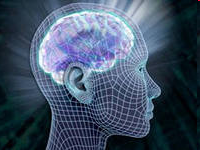 Вещь, предмет, свято хранимые как память о прошлом.
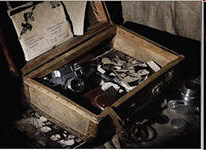 Реликвия-
Традиция- от лат. «передача»
Родной язык                   
Обряды
Правила поведения
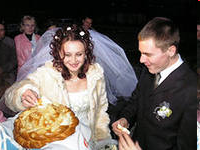 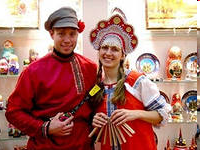 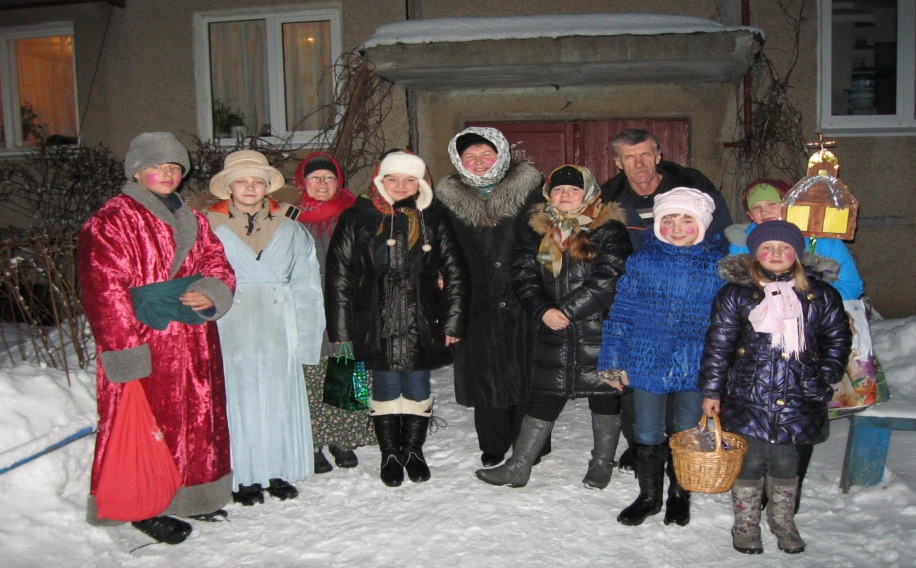 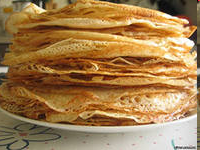 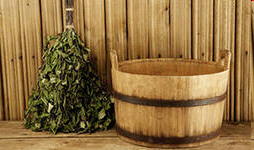 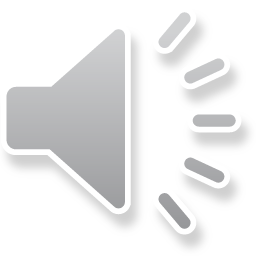 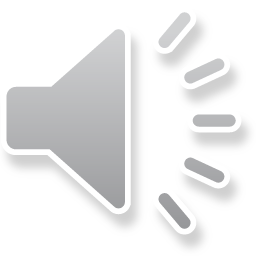 Проектная деятельность.
Творческий проект: 
«Семейные реликвии моей семьи» 
    (выставка реликвий, сочинение)
Мини- исследование по группам:
 « По страницам семейного альбома»:
 1. История села в 20 веке.
 2. Культурная жизнь села.
    (Доклад, презентация, заметка в классный уголок, стенгазета)
Этапы работы над проектом
1. Подготовка
         а)Определение темы и целей проекта, его исходного положения.
         б) Подбор рабочей группы 
2. Планирование
         а) Определение источников необходимой информации.
         б)Определение способов сбора и анализа информации.
         в) Определение способа представления результатов (формы проекта)
         г) Установление процедур и критериев оценки результатов проекта.
         д) Распределение задач (обязанностей) между членами рабочей группы
3. Исследование
      а)Сбор и уточнение информации (основные инструменты: интервью, опросы, чтение литературы, поиск в интернете)  
         б) Поэтапное выполнение исследовательских задач проекта
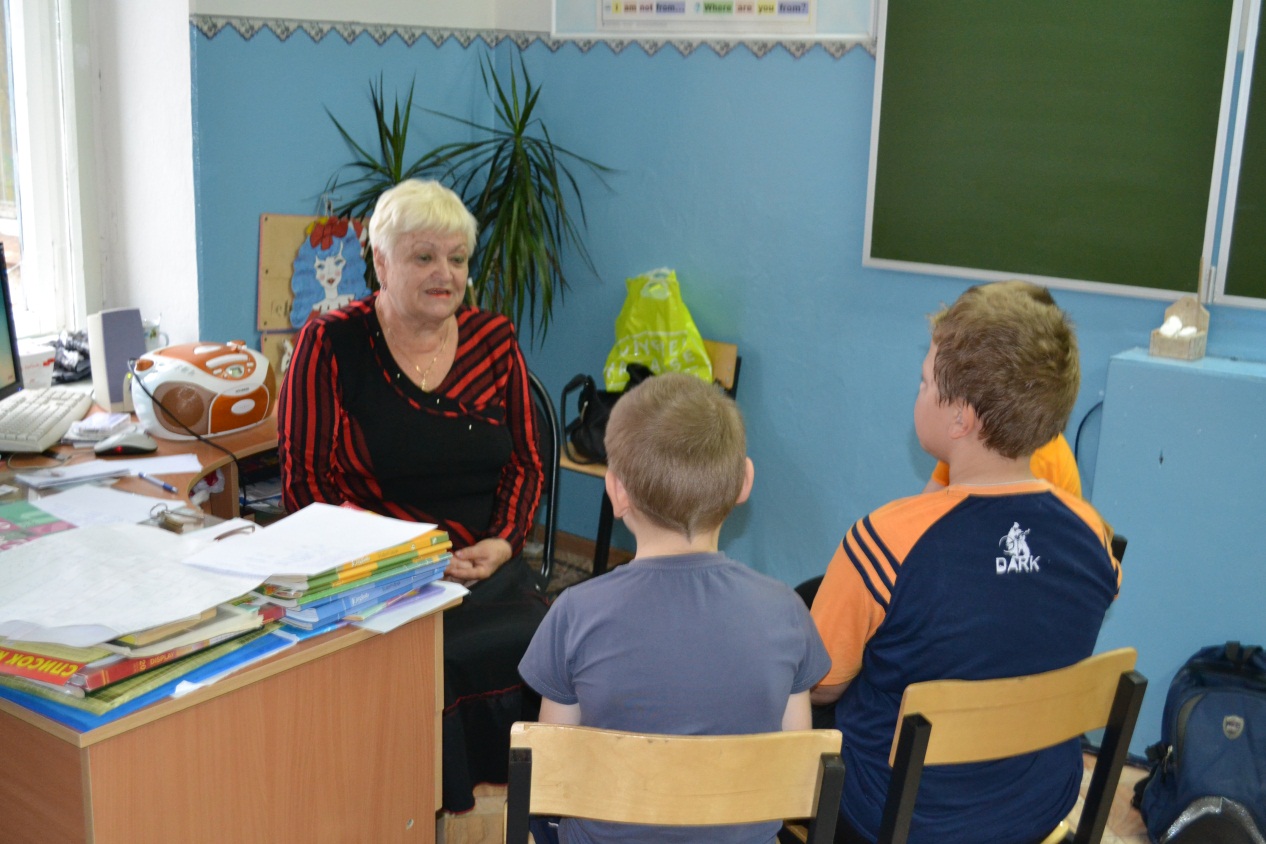 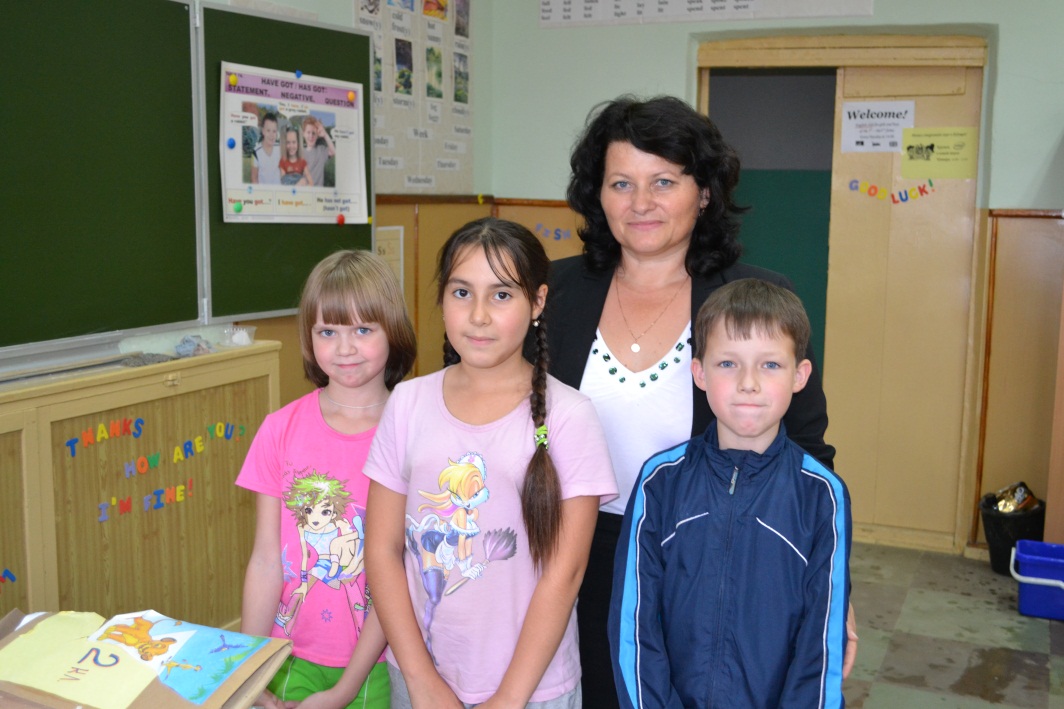 4. Выводы
         а) Анализ информации. 
         б)Формулирование выводов 
5. Заключительный этап         
Защита проектов

         б)Подведение итогов, конструктивный   анализ выполненной работы.
История села Новоликеево
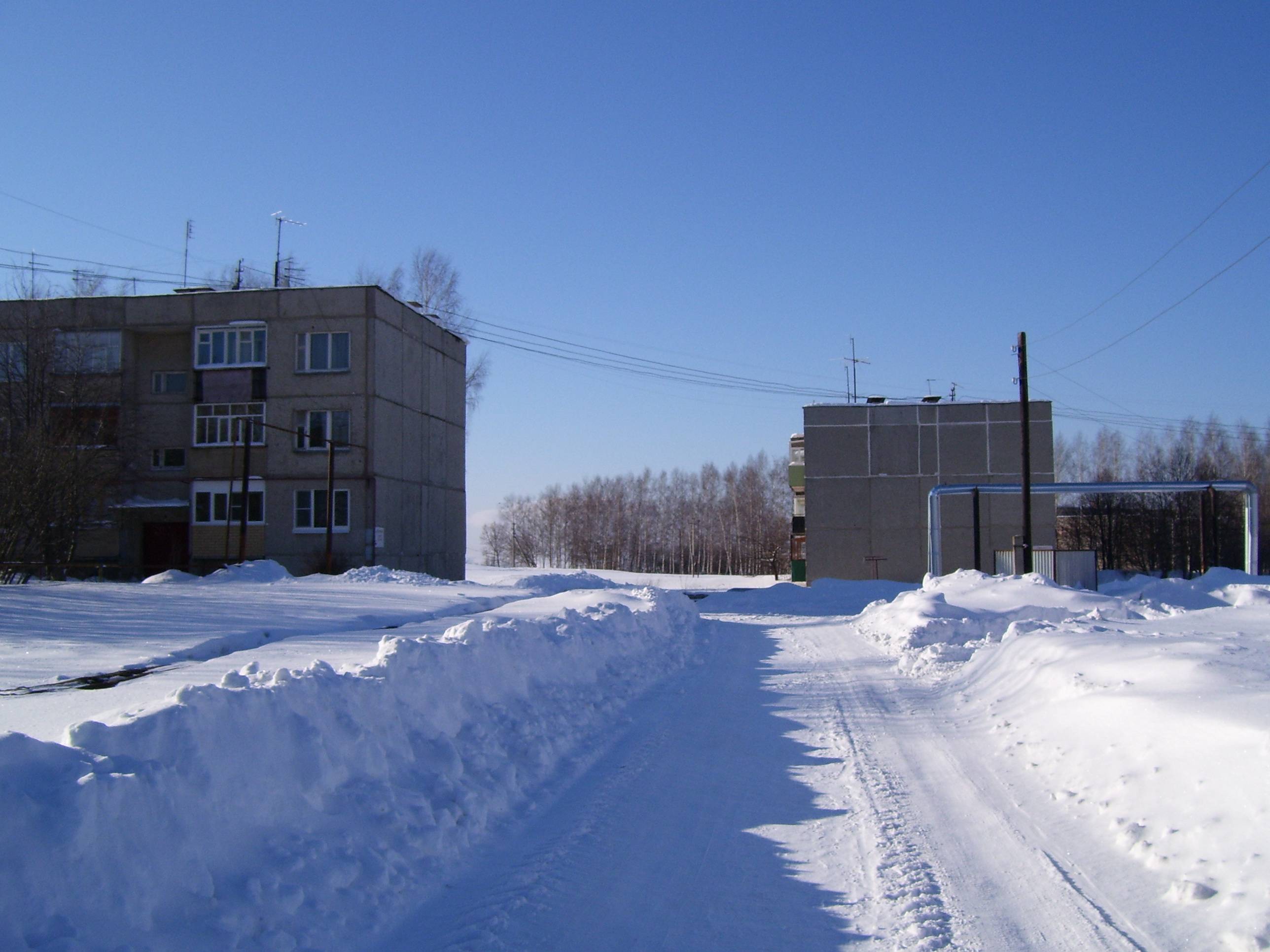 Авторы: Ученики 3-а класса 
МБОУ СОШ с.Новоликеево
               Боровков Сергей
               Кинешова Светлана
               Мамедова Сабина
               Филимонов Павел                
Руководитель Тюлина Н.А.
Юные работники колхоза
К.Кудрин, В.Сорвин, С.Парыгин.
1942 г.
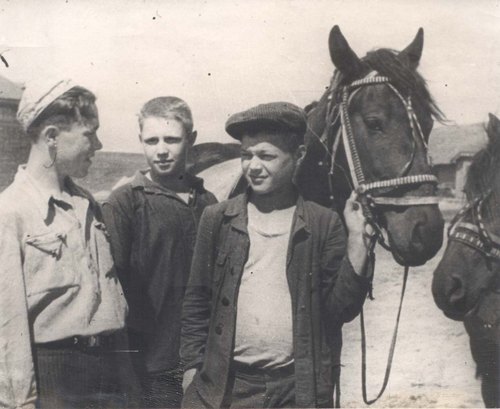 Фёдор Иванович Глебов
Доярки и пастух
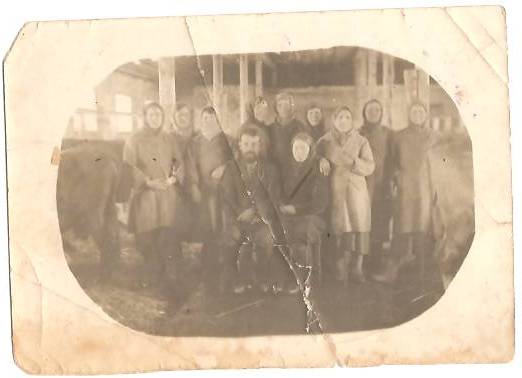 Заготовка кормов
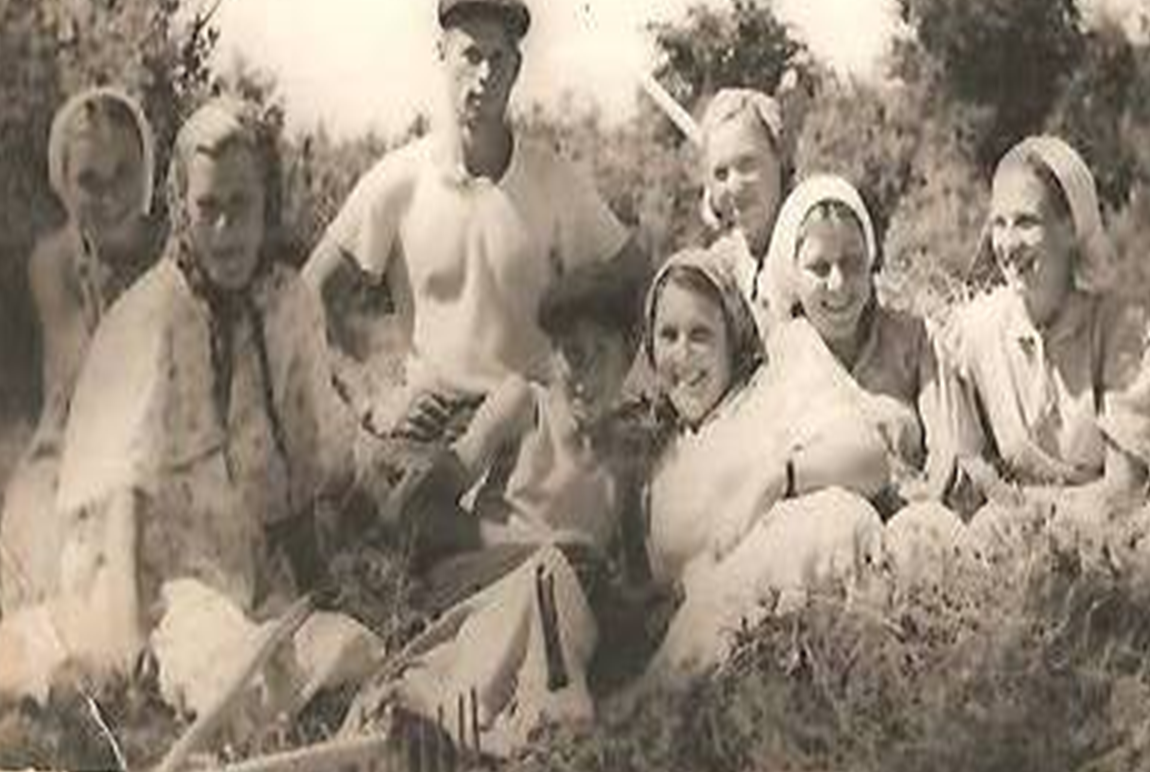 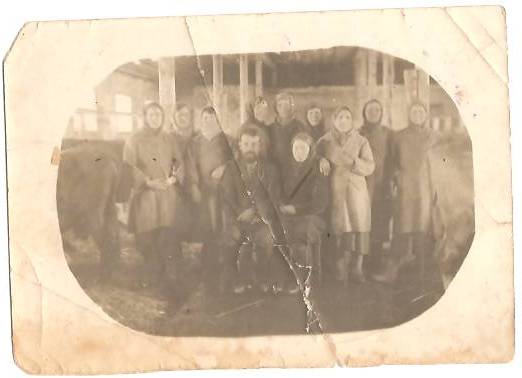 В садах
У  теплиц
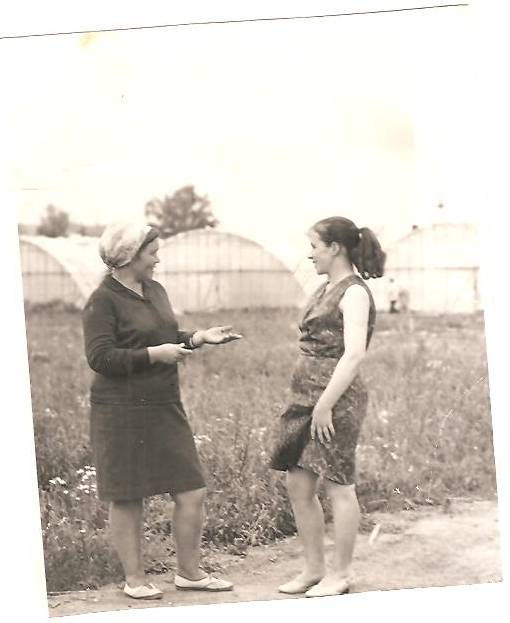 К уборке капусты готовы.
Перед погрузкой
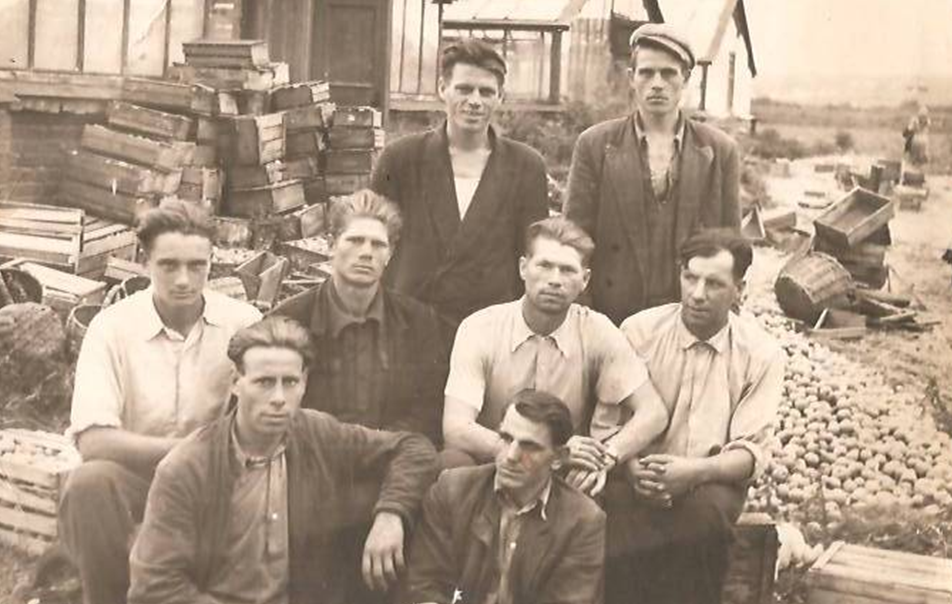 Урожай – государству!
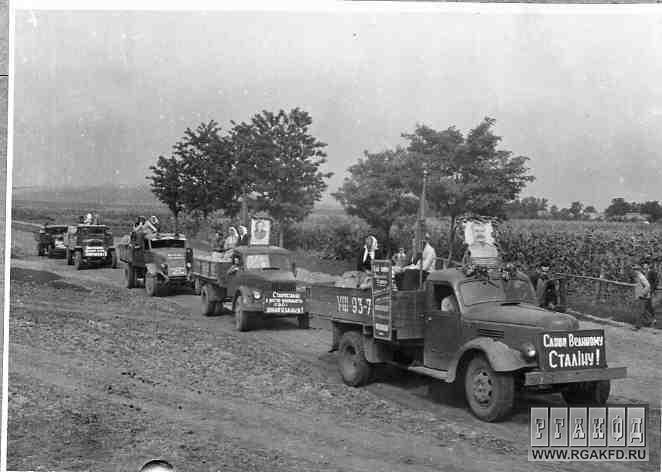 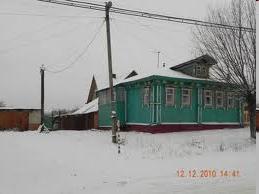 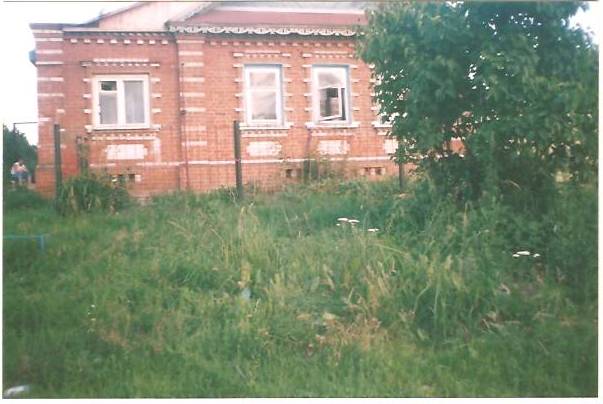 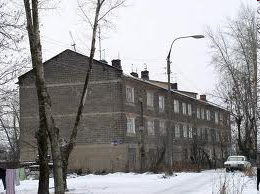 .
Река Кудьма
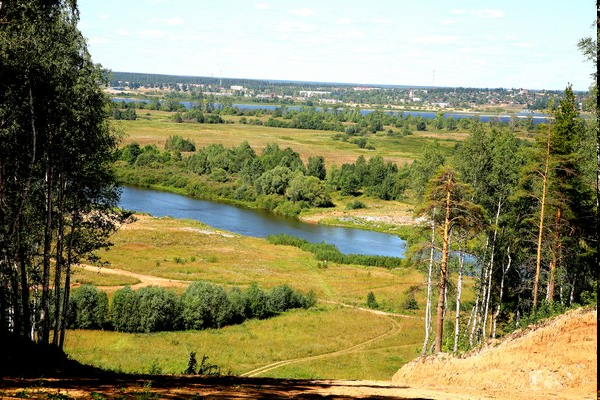 Наша школа
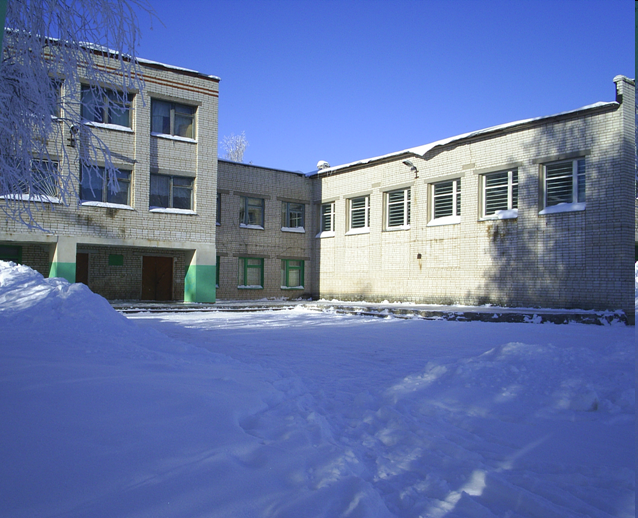 Источники информации:
Воспоминания и семейные фотографии:
Тулынкиной З.П.
Степанова Г.М.
Шишкановой Н.С.
Курдиной Т.Ф
Долотовой Н.А.
Воспоминания Пятанова Ю.А.из книг 
«Кстовские зори», «Край родной»
Интернет
Культурная жизнь села
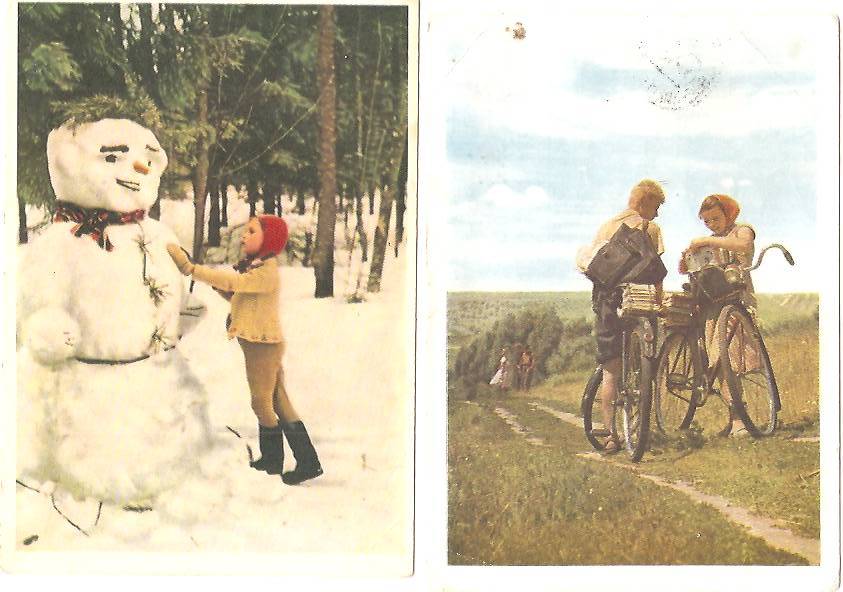 Авторы: Зернов Леонид, Рябчиков Илья, Синицын Антон, Шишканов Владислав.
Руководитель Тюлина Н.А.
Гордость села
«А ну-ка, парни»
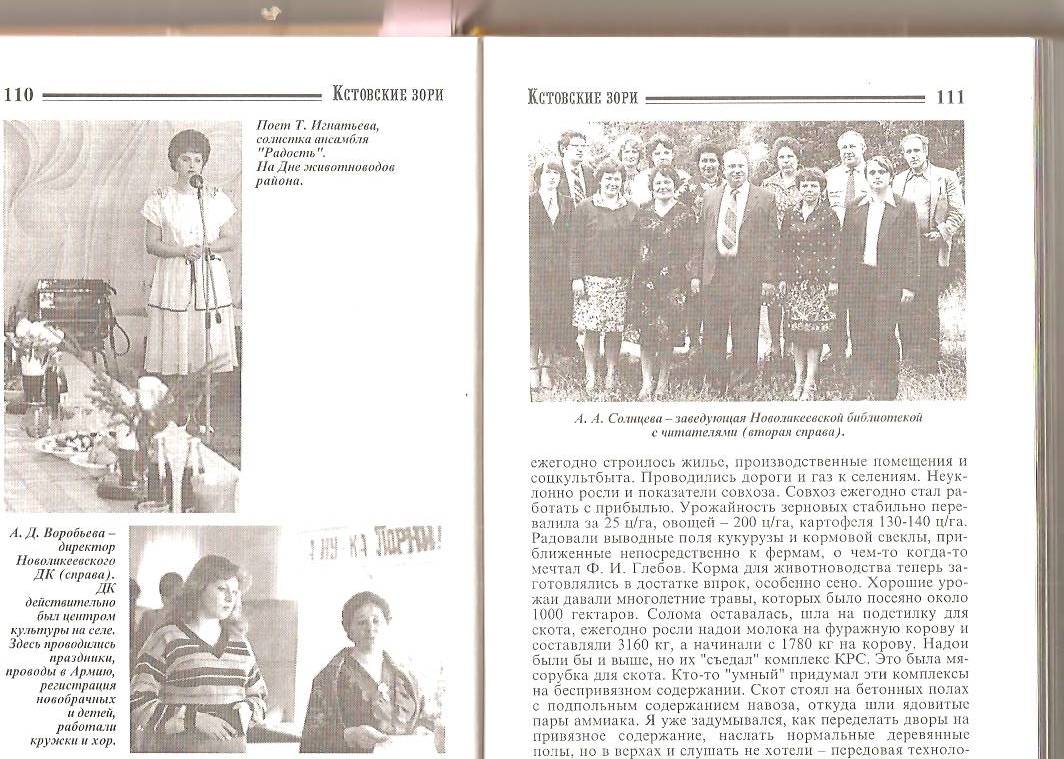 Поздравляет директор клуба 
Воробьёва Анна Дмитриевна ( справа)
Клуб был местом общения и игр
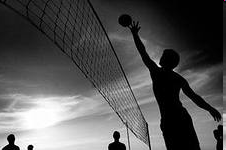 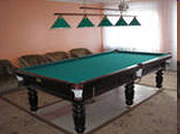 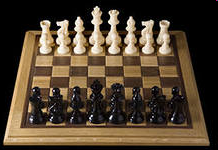 Проводились праздники, танцы, проводы в Армию, работали кружки, показывали кинофильмы.
Играй, гармонь!
Вокально- инструментальныйансамбль
Поют  девушки села
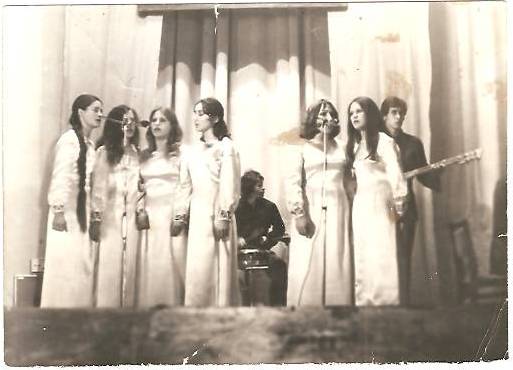 Солистки хора
Чумакова С.П., Кузнецова В., Синицына А.
Концерт в поле
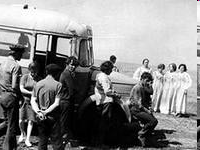 Обед в поле
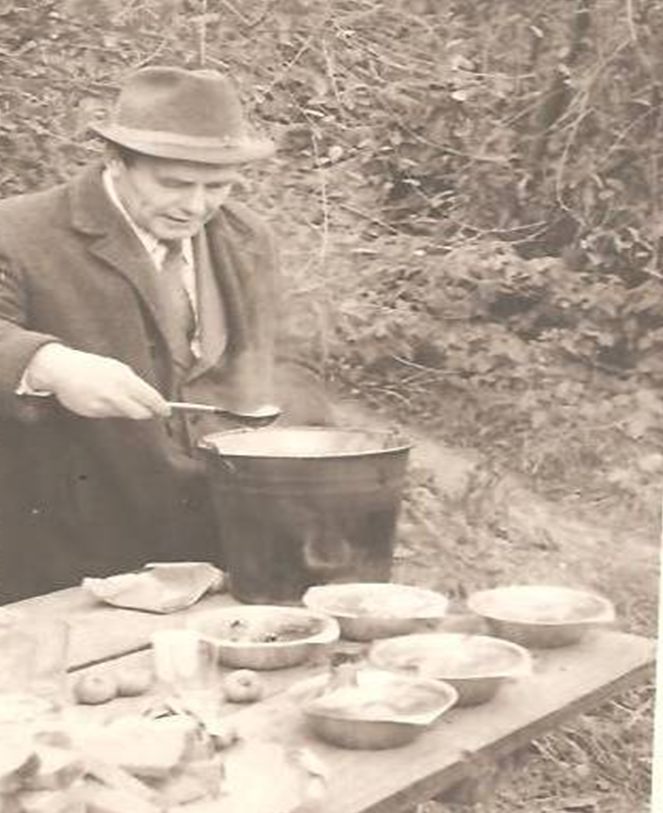 Источники информации:
Воспоминания Чумаковой С.П.    
                          Солнцевой А.А.
                          Зерновой  А.В.
                          Шевелёвой Т.Л.
Фотографии предоставили семьи Зерновых, Синицыных.
Фотографии из книги Пятанова Ю.А.
  «Край родной»
Интернет
Школа – центр культуры, продолжательница традиций
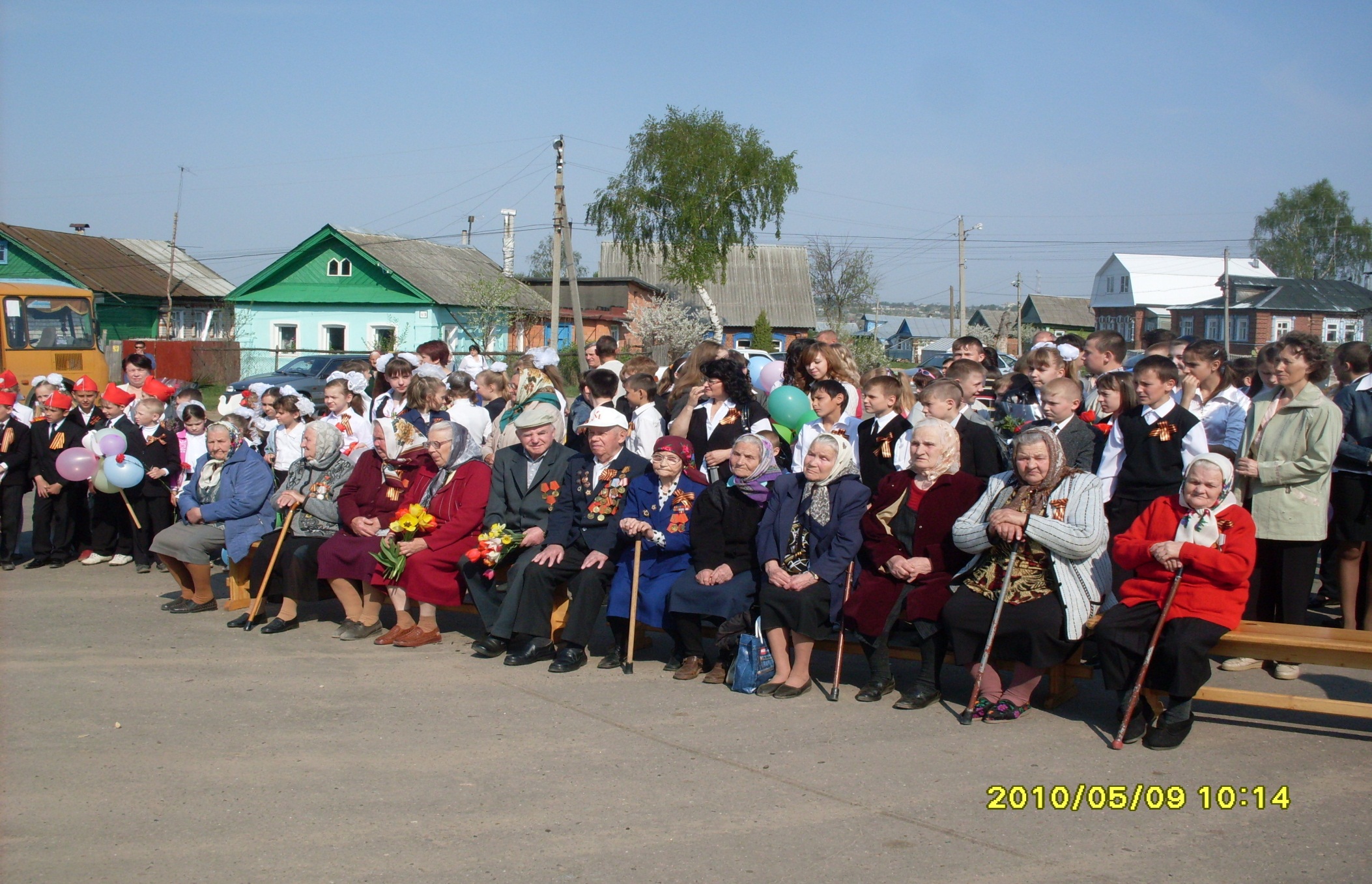 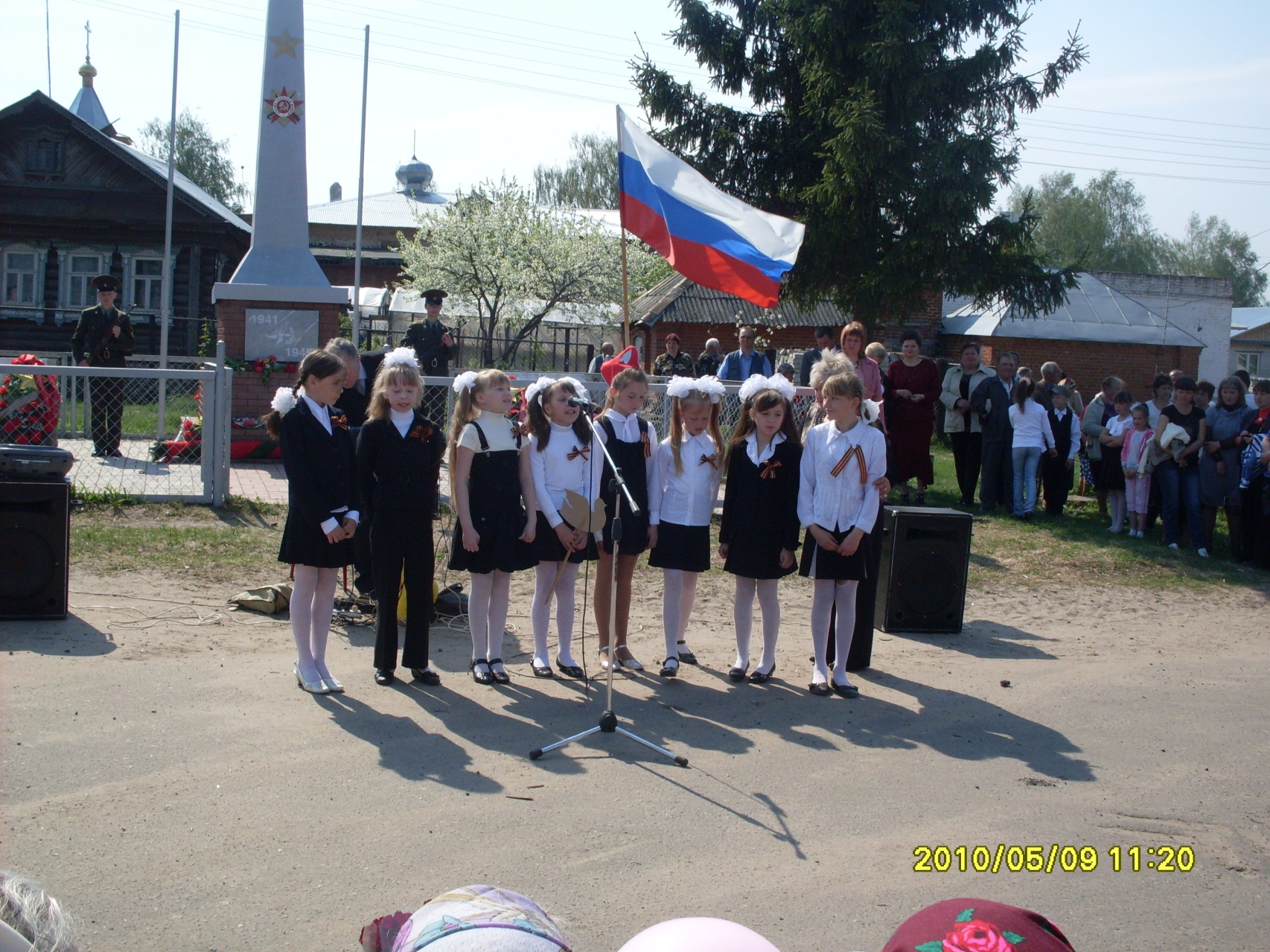 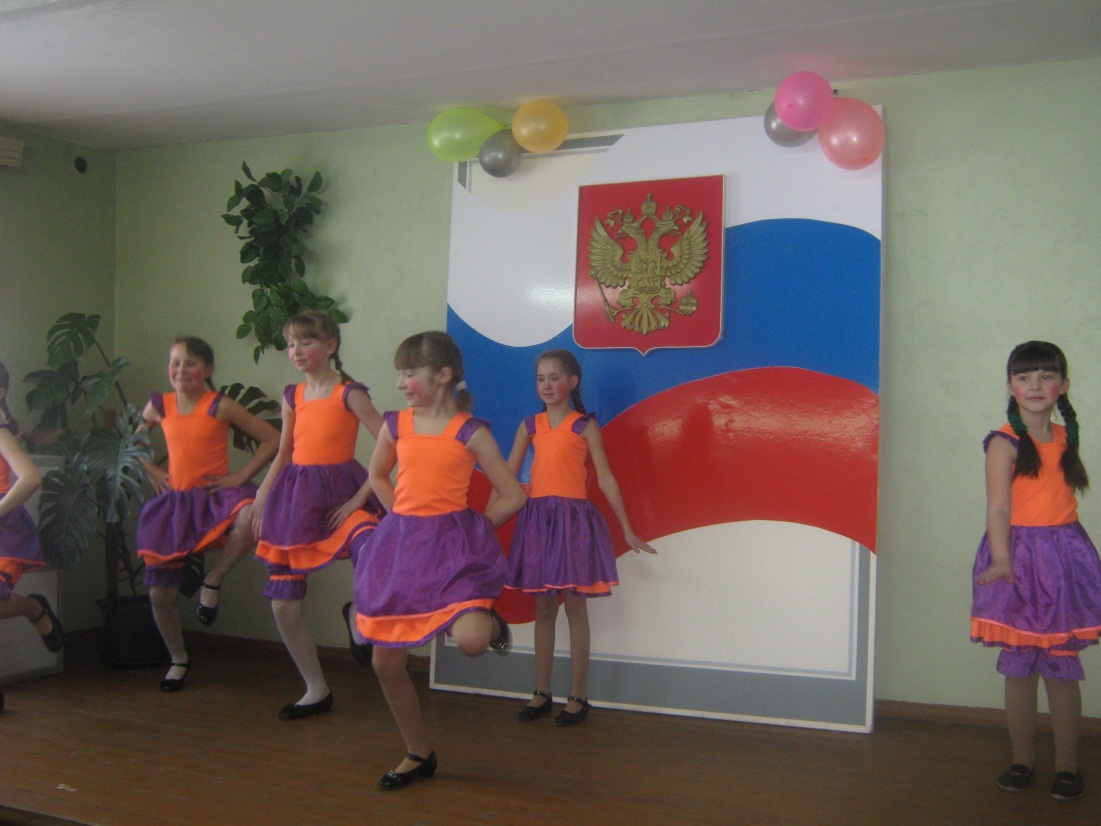 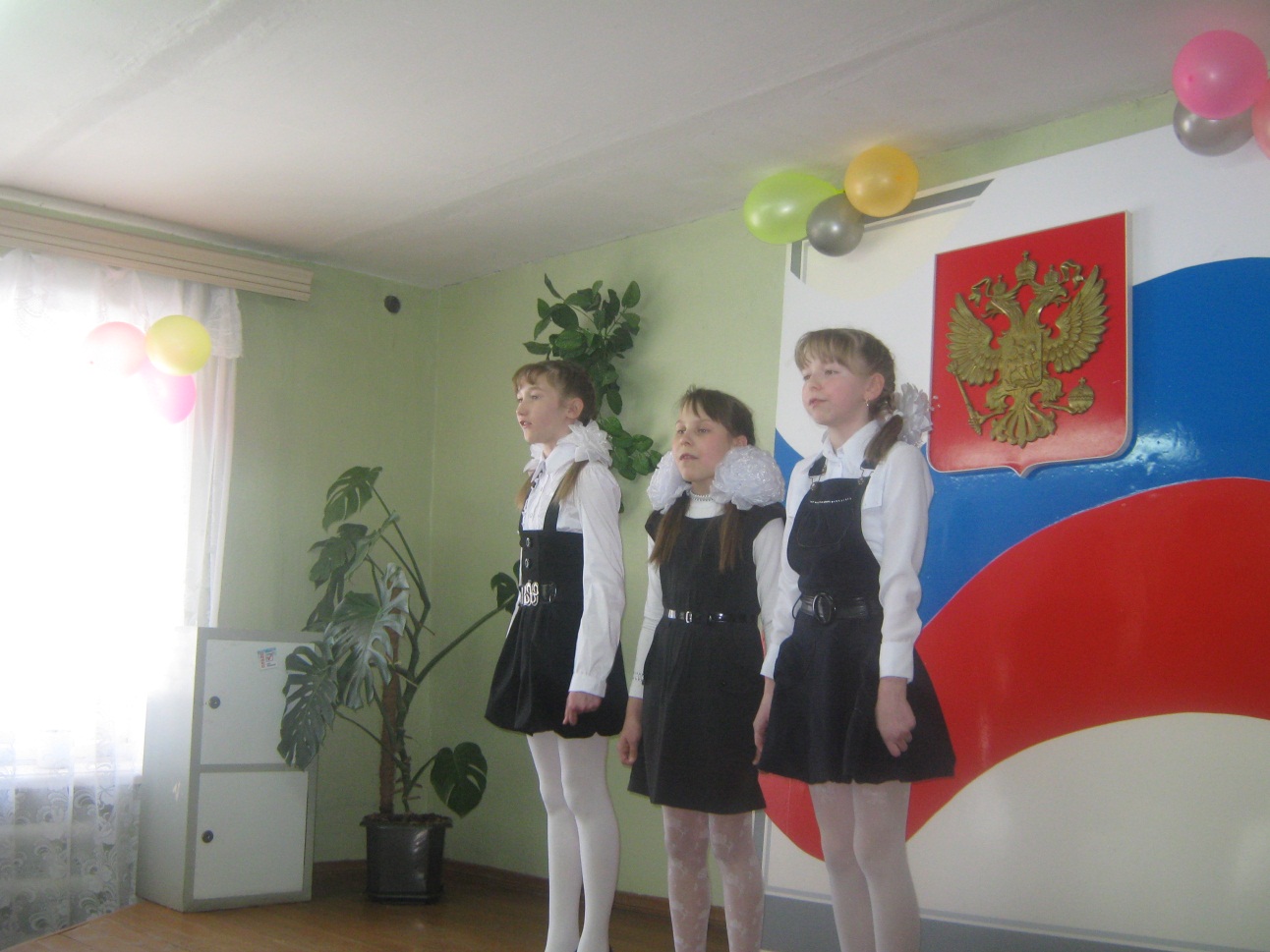 Вид памятника (раньше)
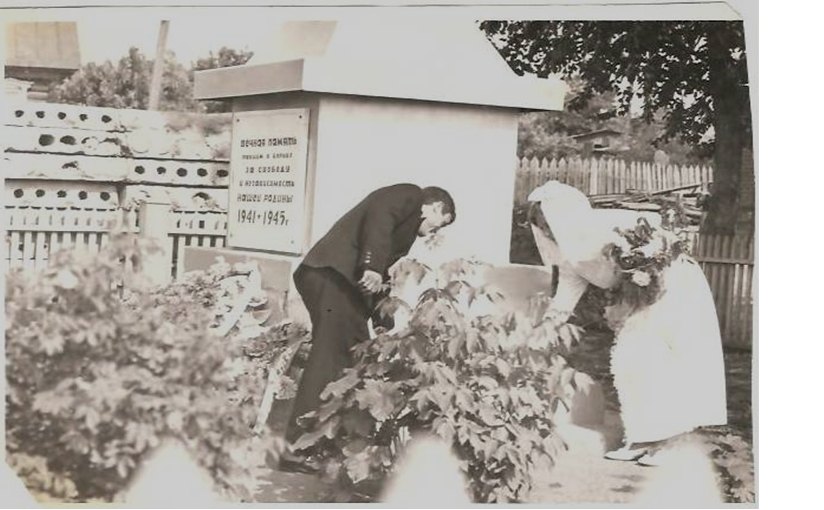 Шевелёва Тамара Леонидовна
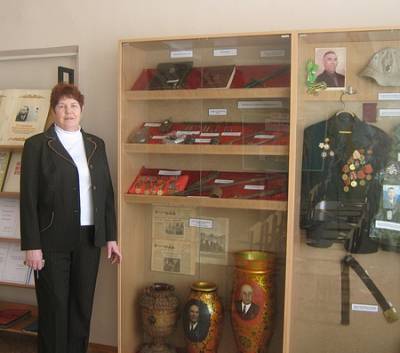 Сохраняя прошлое,
делаем настоящее
сильнее 
      и          
 прочнее